小
故
事
亡羊补牢
一农户养了10只羊
一天主人早上起床在清点羊的数量时，发现羊圈里养的10只羊少了3只
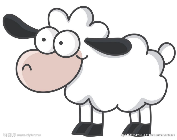 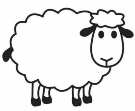 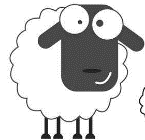 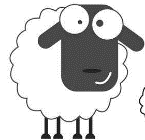 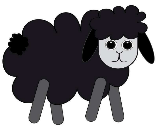 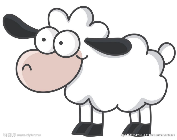 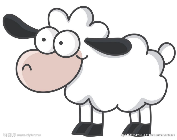 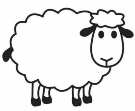 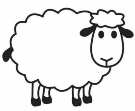 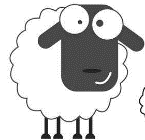 偏差
描述4W1H
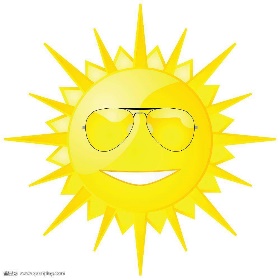 H
w
How

10只羊少了3只
When

一天早上7:00
w
Where

农户家羊圈
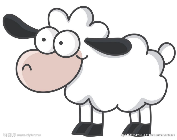 w
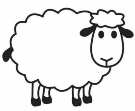 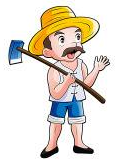 Who

农夫
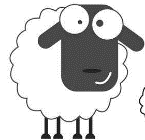 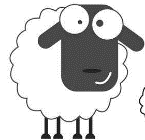 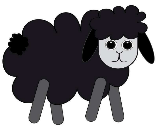 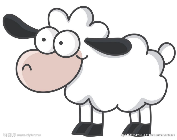 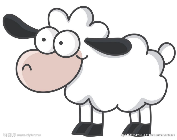 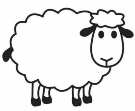 w
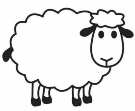 What

清点羊的数量
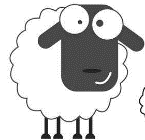 应急措施/纠正措施
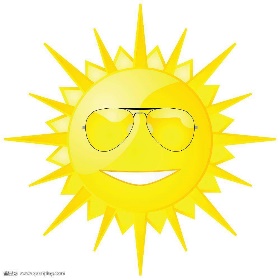 应急措施
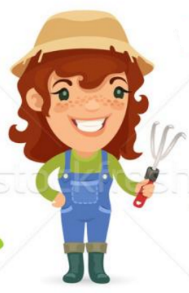 把走失的羊找回来（农夫老婆当日执行）
应急措施
把剩下的7只羊逐个用绳子圈在木栓上，保证羊不再丢失（农夫儿子当日执行）
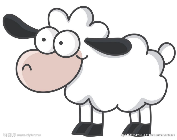 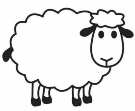 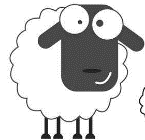 纠正措施
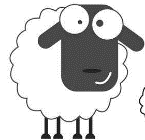 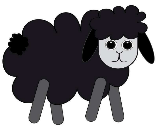 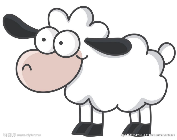 重新修补羊圈，保证羊圈牢固（农夫三日内完成）
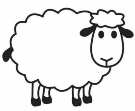 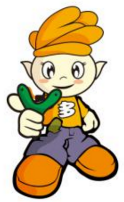 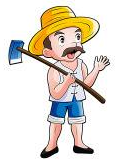 三日后
1.羊圈是在一年前修设的，由于当时羊圈是用细小的树枝修成的，容易破损，期间农夫未对羊圈进行点检和修缮，羊圈不够牢固，导致狼进入羊圈，把羊叼走吃掉。
原因分析
2.农夫在夜间对羊圈未做必要的巡查和安全防范，导致有贼把羊偷走了。
3.羊圈是一年前在羊小的时候修设的，现在羊长大了，当初的设计高度不够，羊圈不能发挥作用，导致羊自行跑出，走失了。
人、机、料、法、环

人：农夫对羊圈设计高度不够；未对羊圈进行点检和修缮；夜间未做巡查和防范。
机（圈）：高度不够，年久失修。
料：羊圈的材料是细小的树枝修成的，容易破损。
法：没有建立合理的羊圈点检制度和夜间安全防范巡查机制。
环：有狼，有贼。
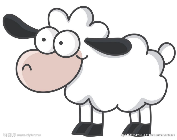 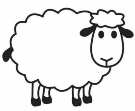 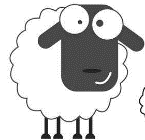 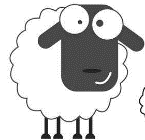 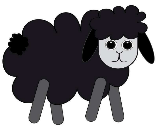 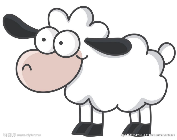 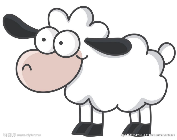 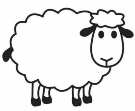 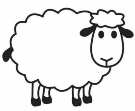 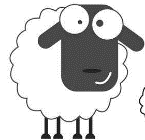 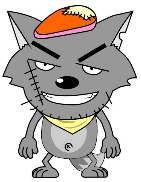 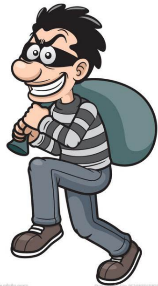 预防措施
增加羊圈的高度，能有效防范长高的羊自行爬出。（农夫执行，并在三日内完成）
措施1
增加羊圈的牢固度，把细小的树枝换成大的树枝，并尽力羊圈的点检制度，要求一个月对羊圈进行点检，并填写点检表。（农夫负责羊圈的加固和点检制度的建立，三日内完成，农夫儿子每月负责点检和记录，农夫老婆负责监督）
措施2
增加安防设施，并建立安防设施的点检制度和夜间的巡查制度，要求对安防设施每周进行点检和测试，确保安保设施的有效运行，并填写记录表格。没玩由农夫和农夫儿子各巡查一次，并在羊圈处签到。（农夫，农夫儿子负责安防设施的点检和夜间的巡查，农夫老婆负责对点检和巡逻的监督）
措施3
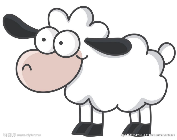 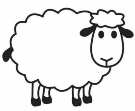 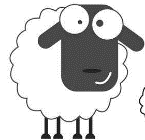 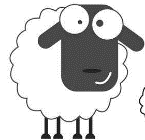 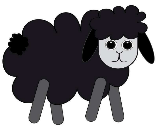 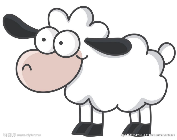 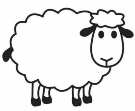 效果确认
经过以上措施的执行，已排查安全隐患，有效控制了羊丢失的现象
效果
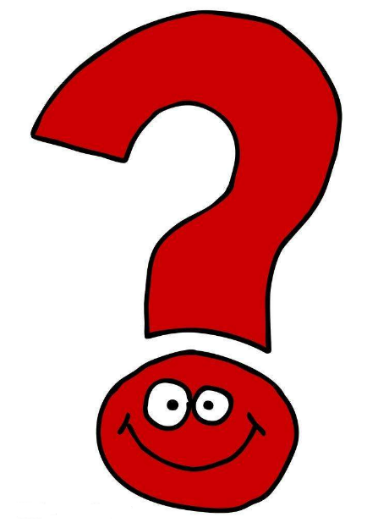 你认为对农夫做了以上措施后，羊还会丢吗？
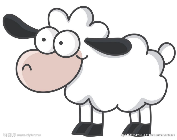 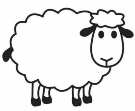 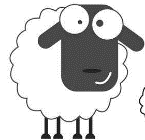 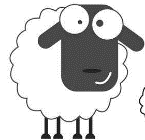 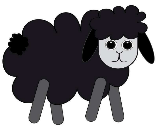 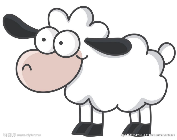 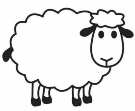